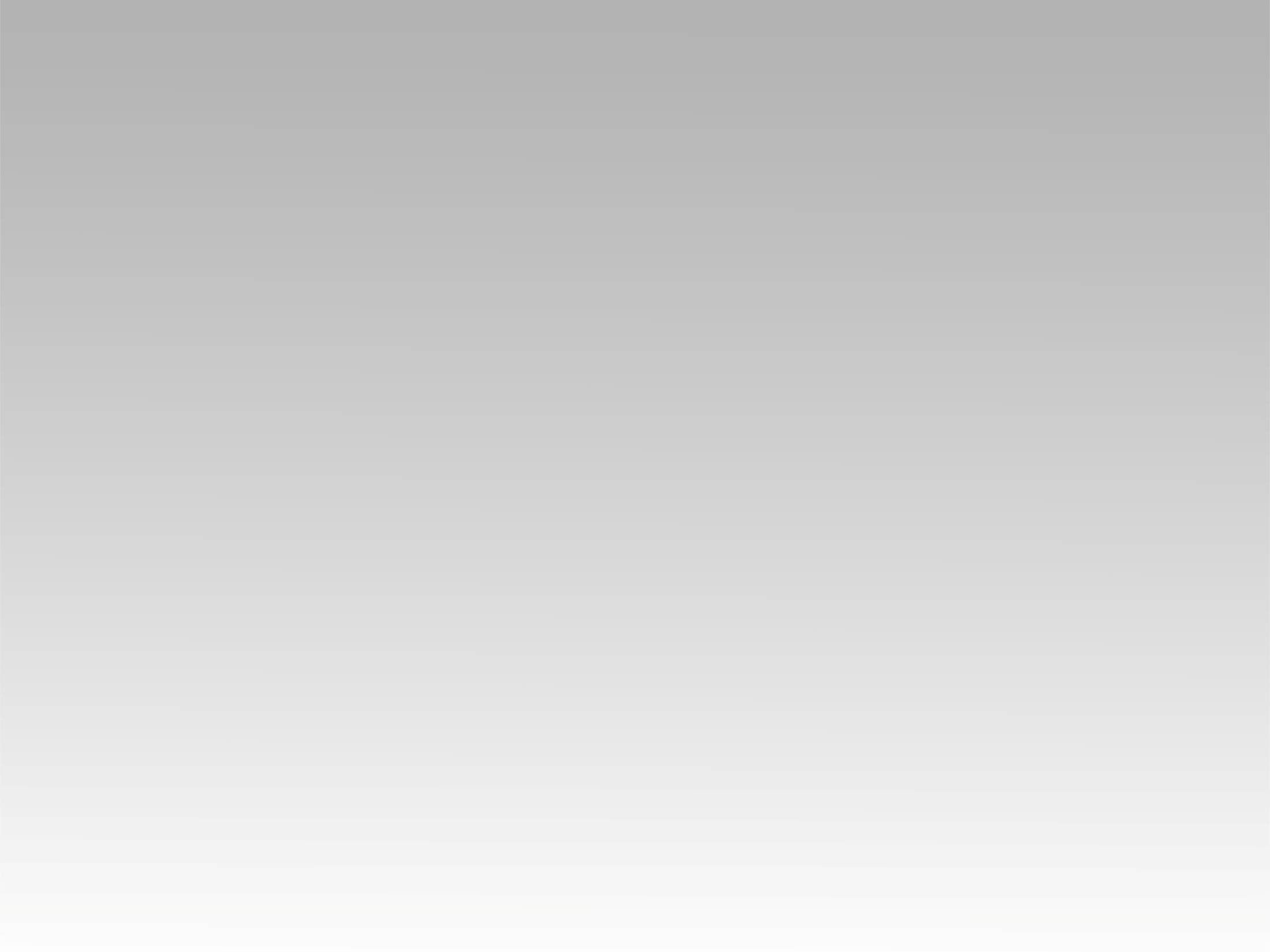 تـرنيـمـة
يسكن المجد ارضنا
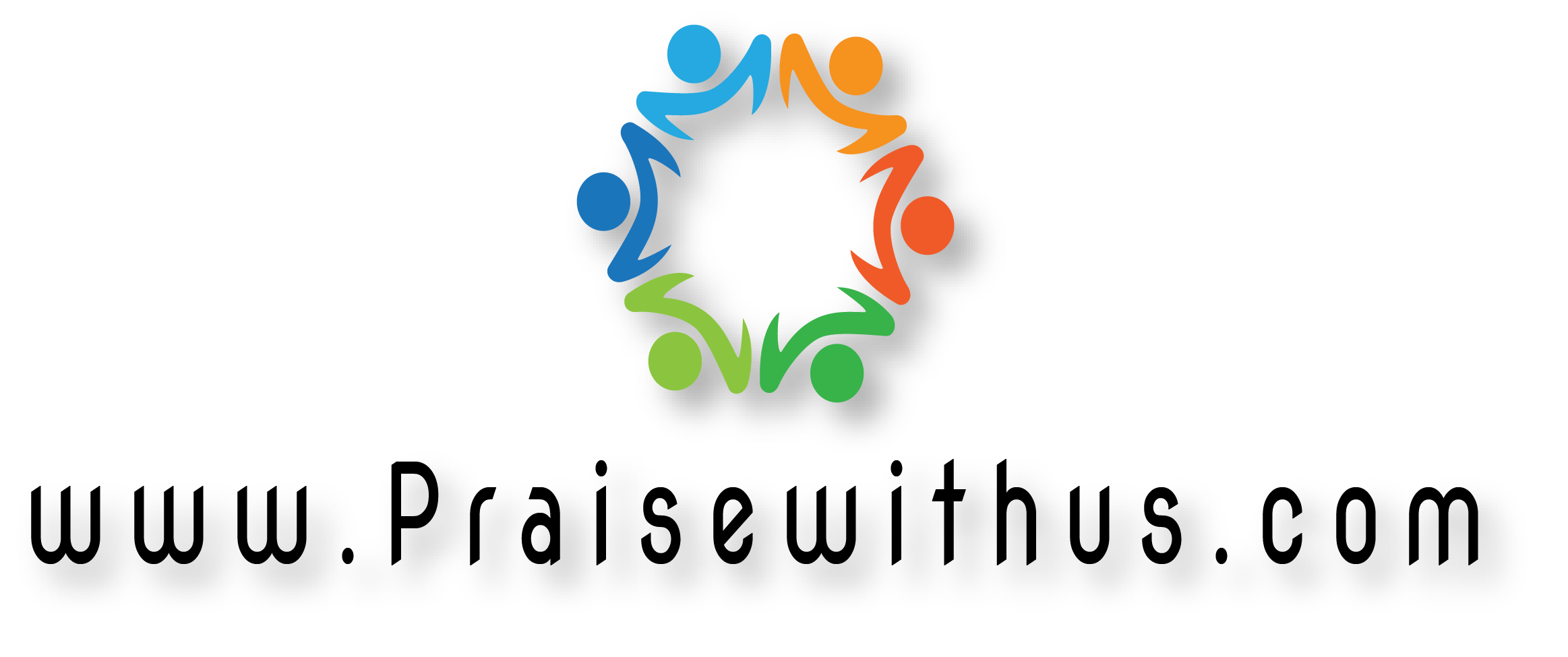 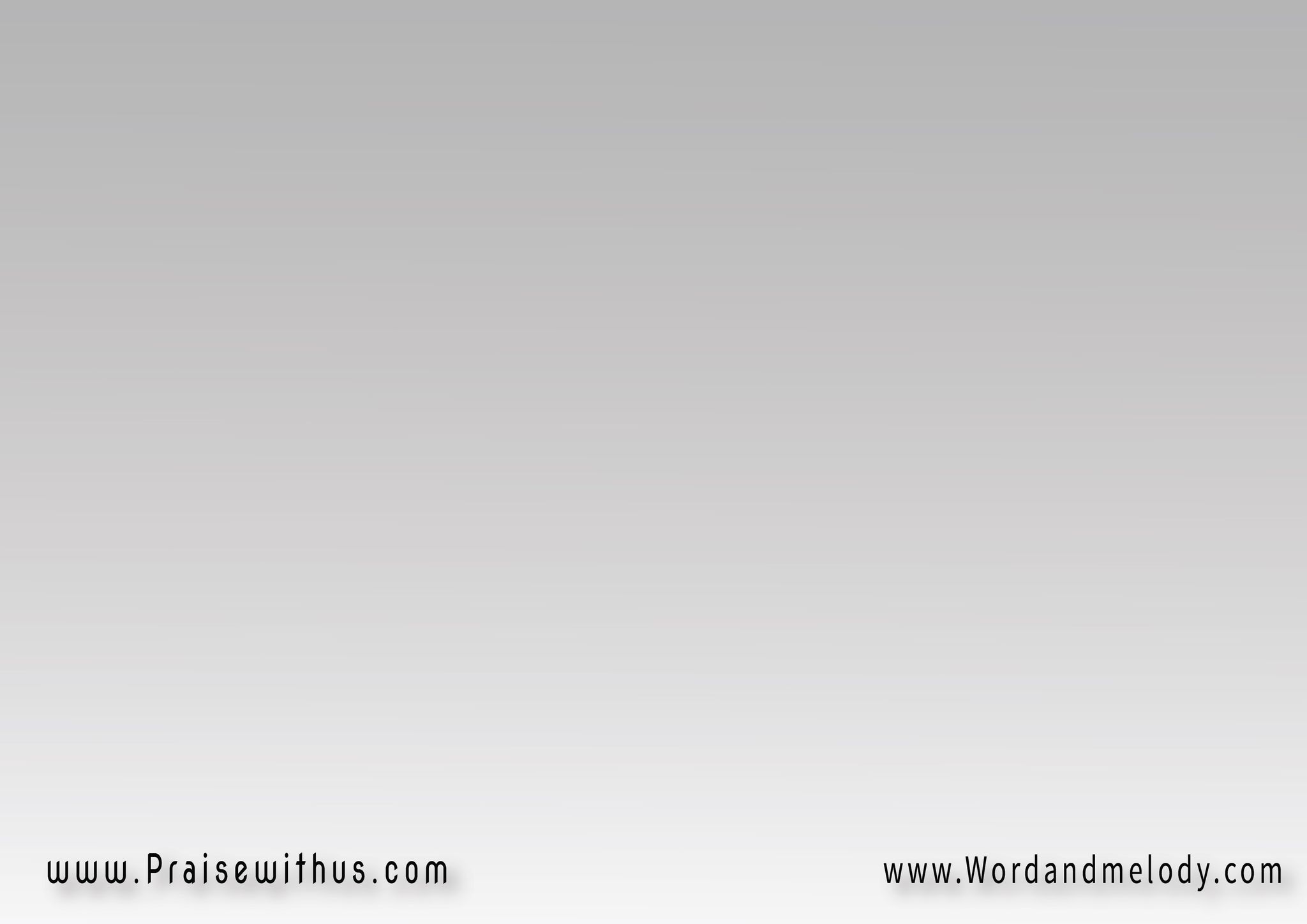 يسكن المجد أرضنا
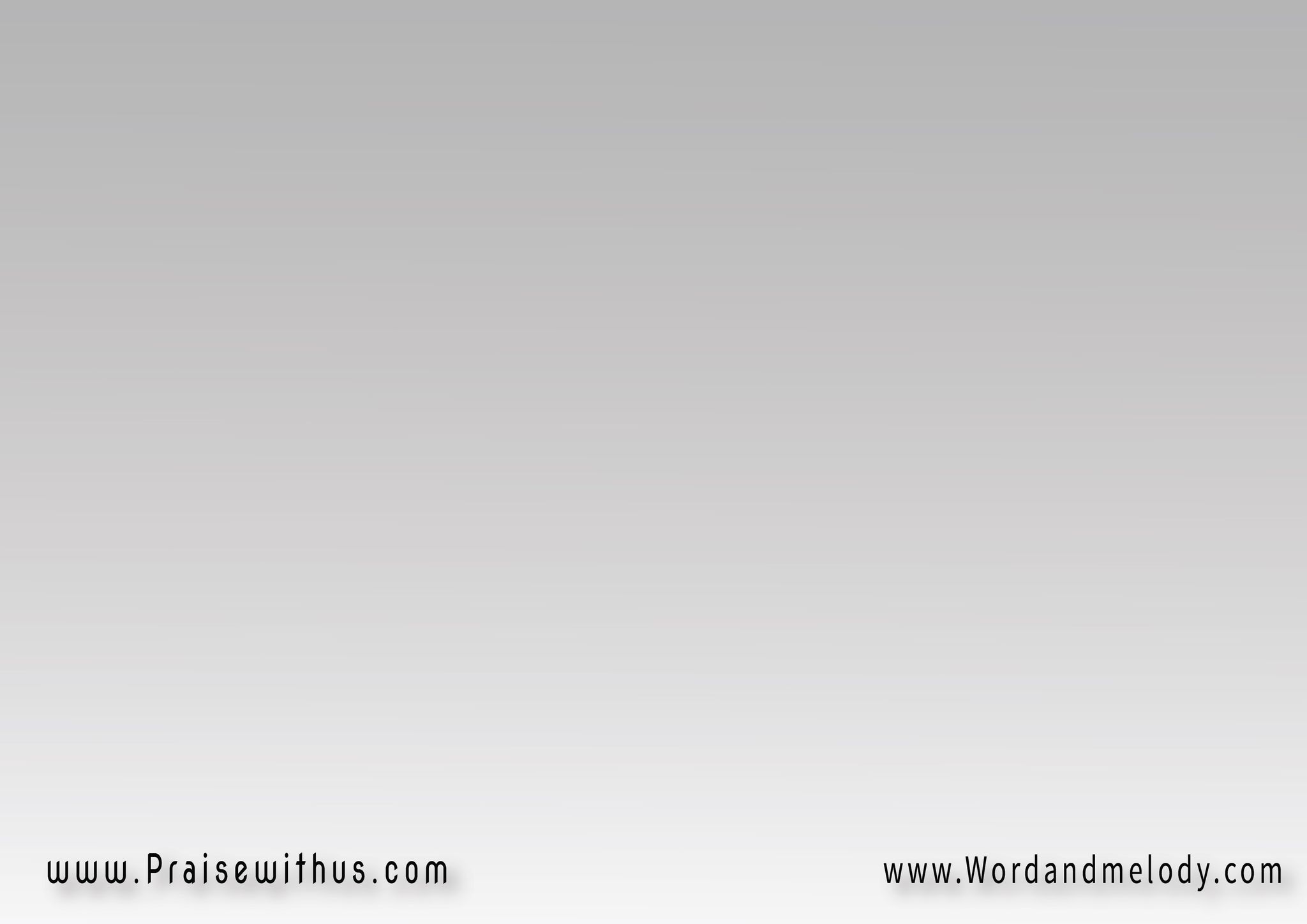 إله خلاصنا هو يشفي أرضنا يجعلها تعطي كل قوتها أنهار الحياة تجرى من وسطها 
عظمة قدرته الفائقة
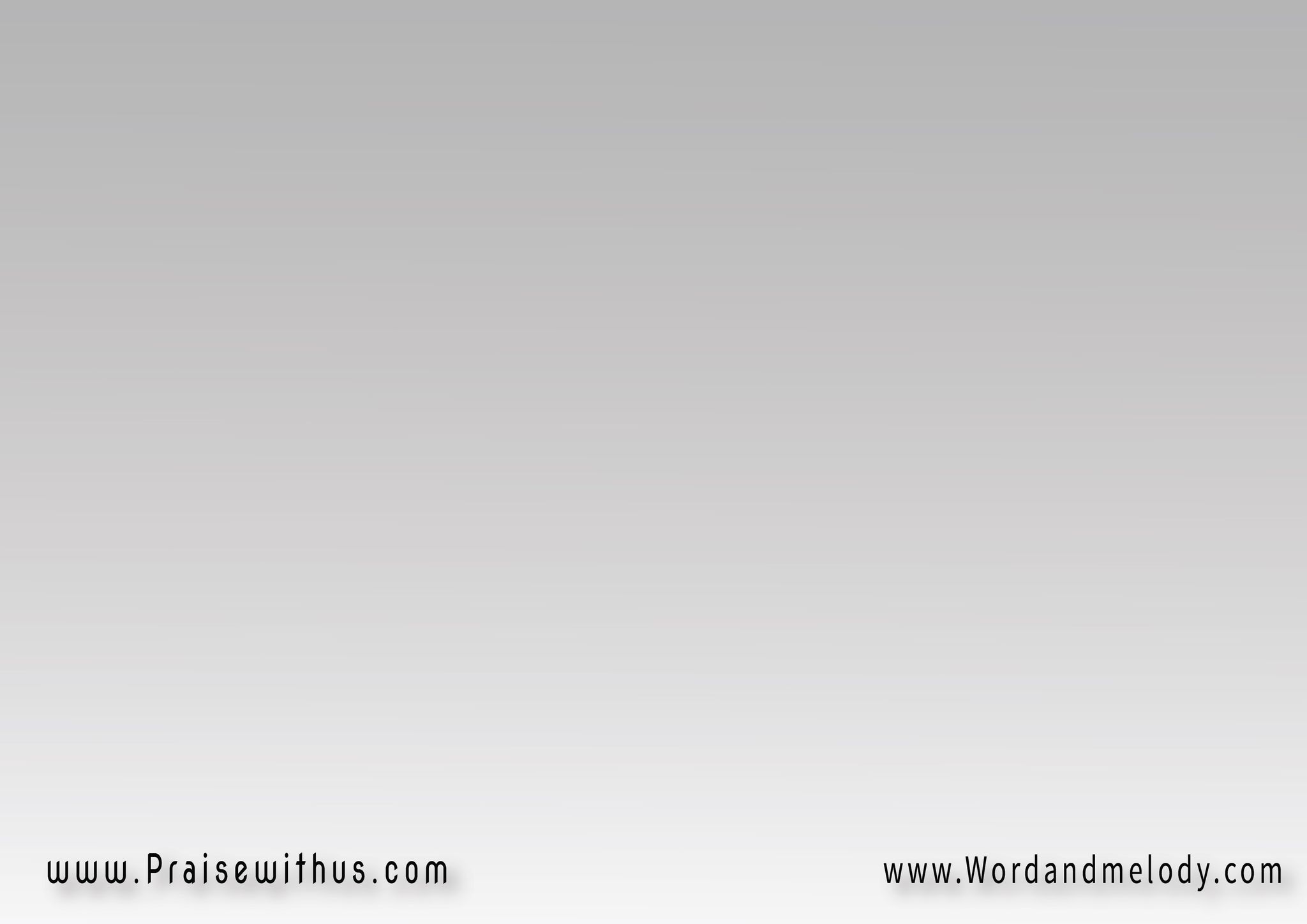 يسكن المجد أرضنا
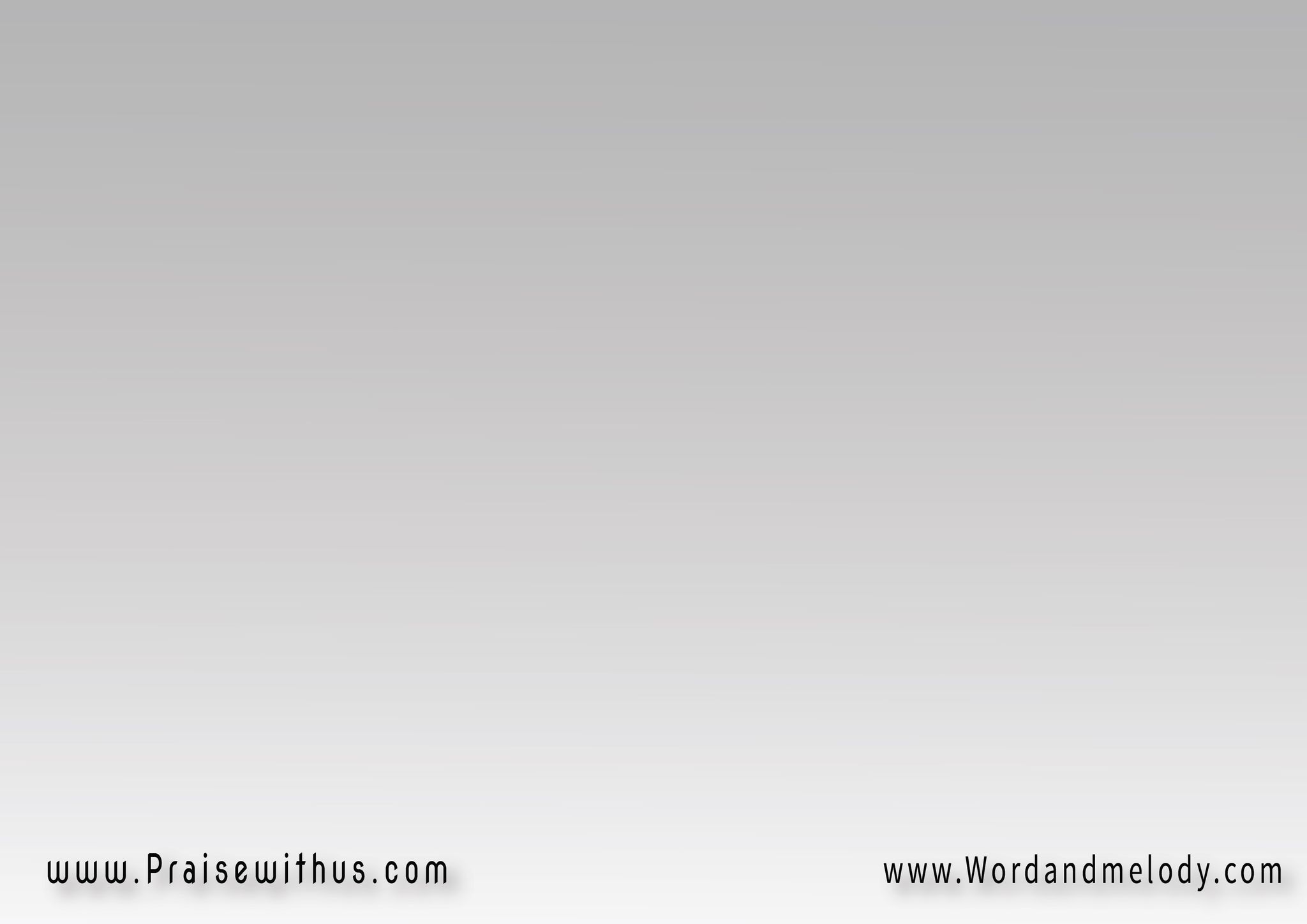 بصوت الفرح يعلو له تسبيحنا بالأيادي نصفق لمليكنا 
لا يتسلط علينا غيره 
ولا يسكن الأعداء أرضنا
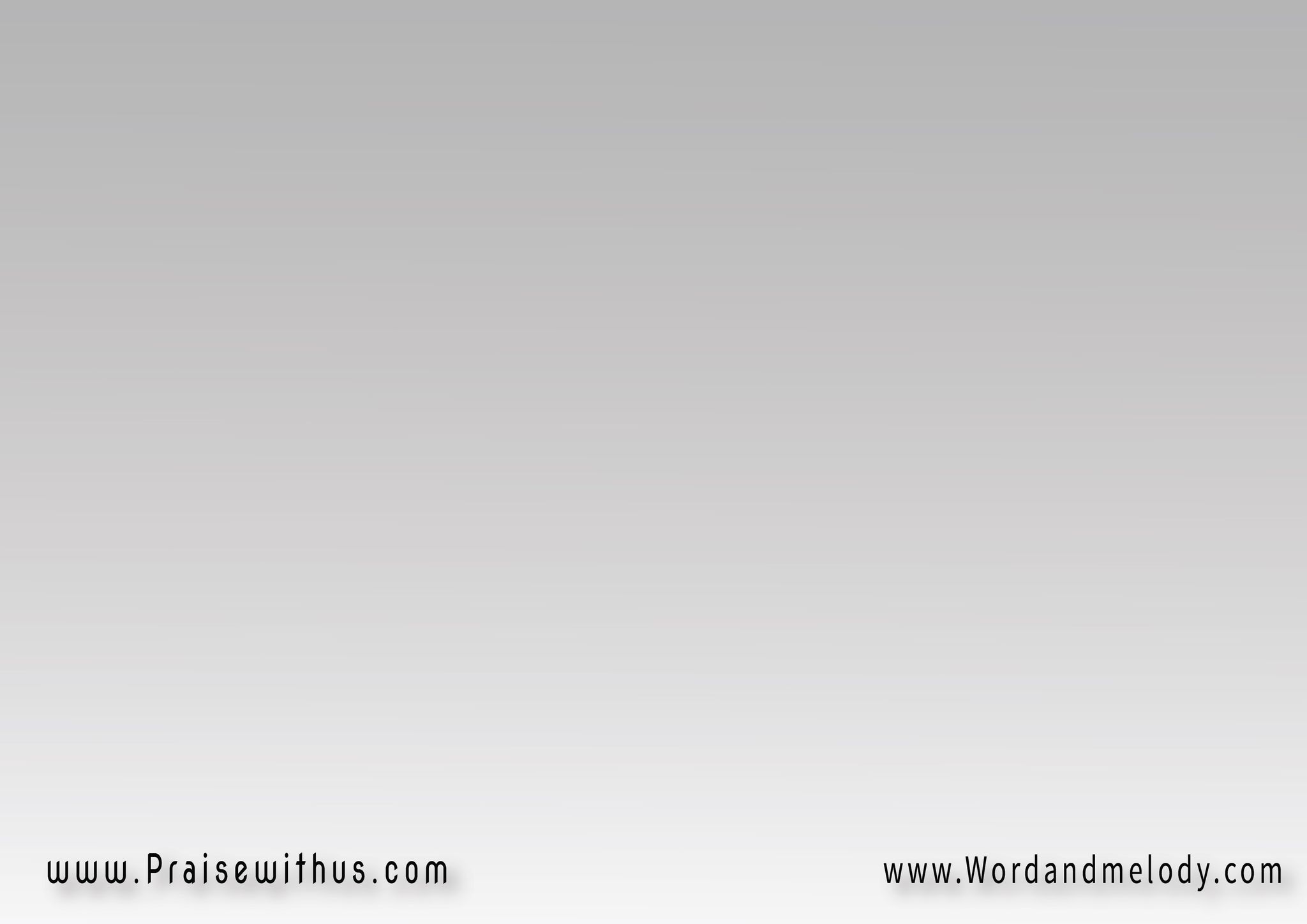 يسكن المجد أرضنا
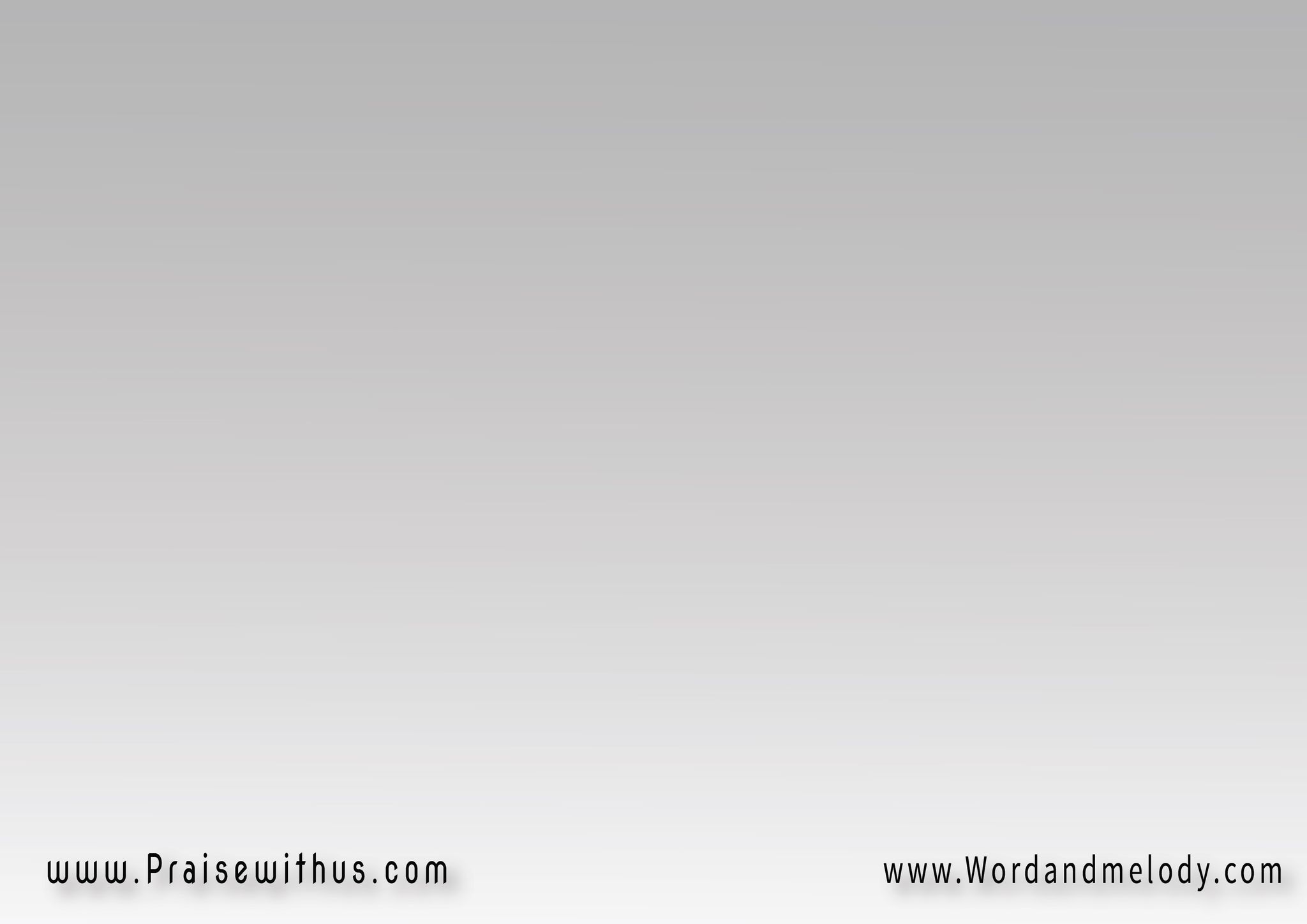 لا لن نقول يوماً قد زال مجدنا سنقول الرب زاد عظمتنا فمن الآكل يخرج أكلاً لنا ومن صوان الصخر عسلاً
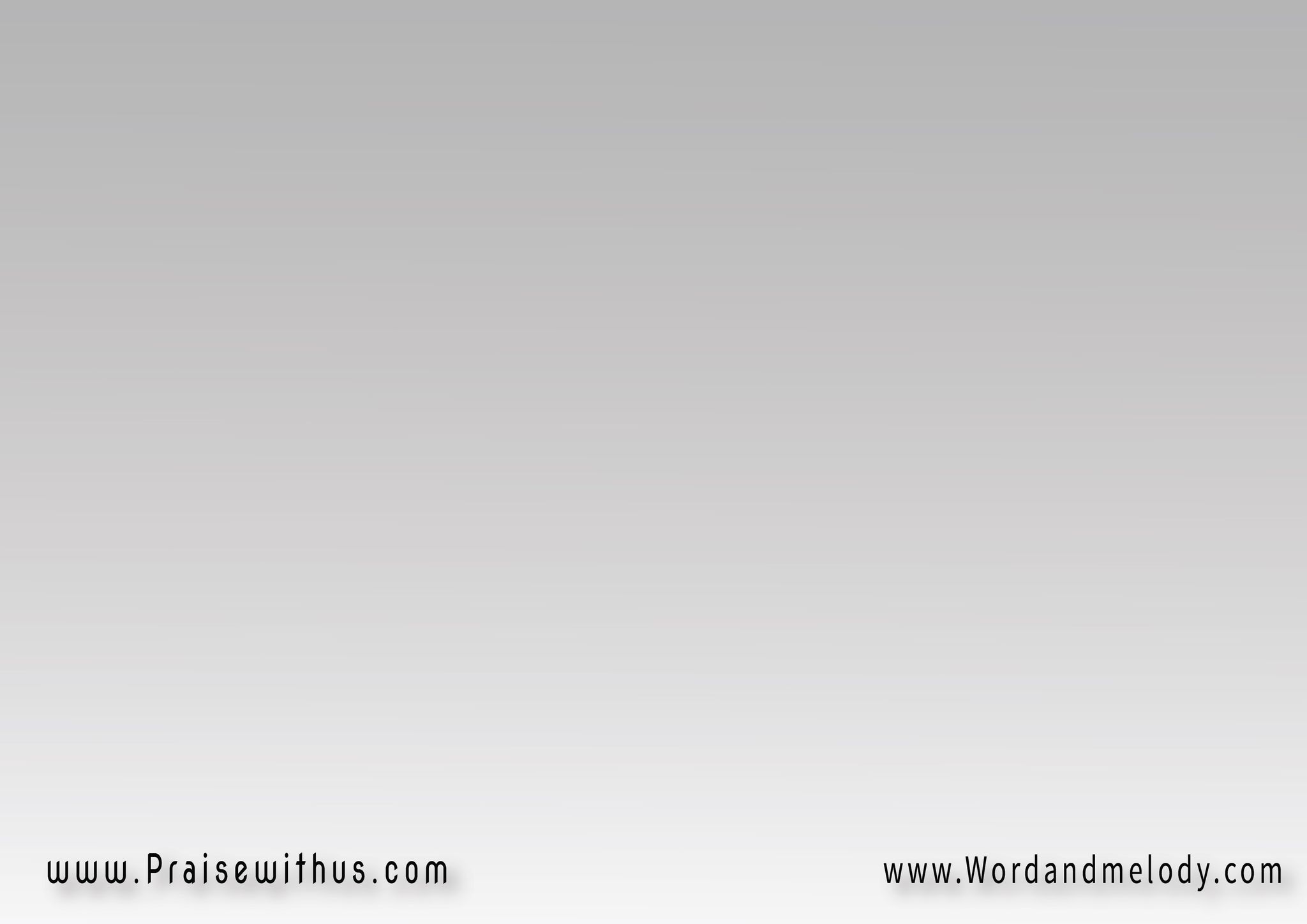 يسكن المجد أرضنا
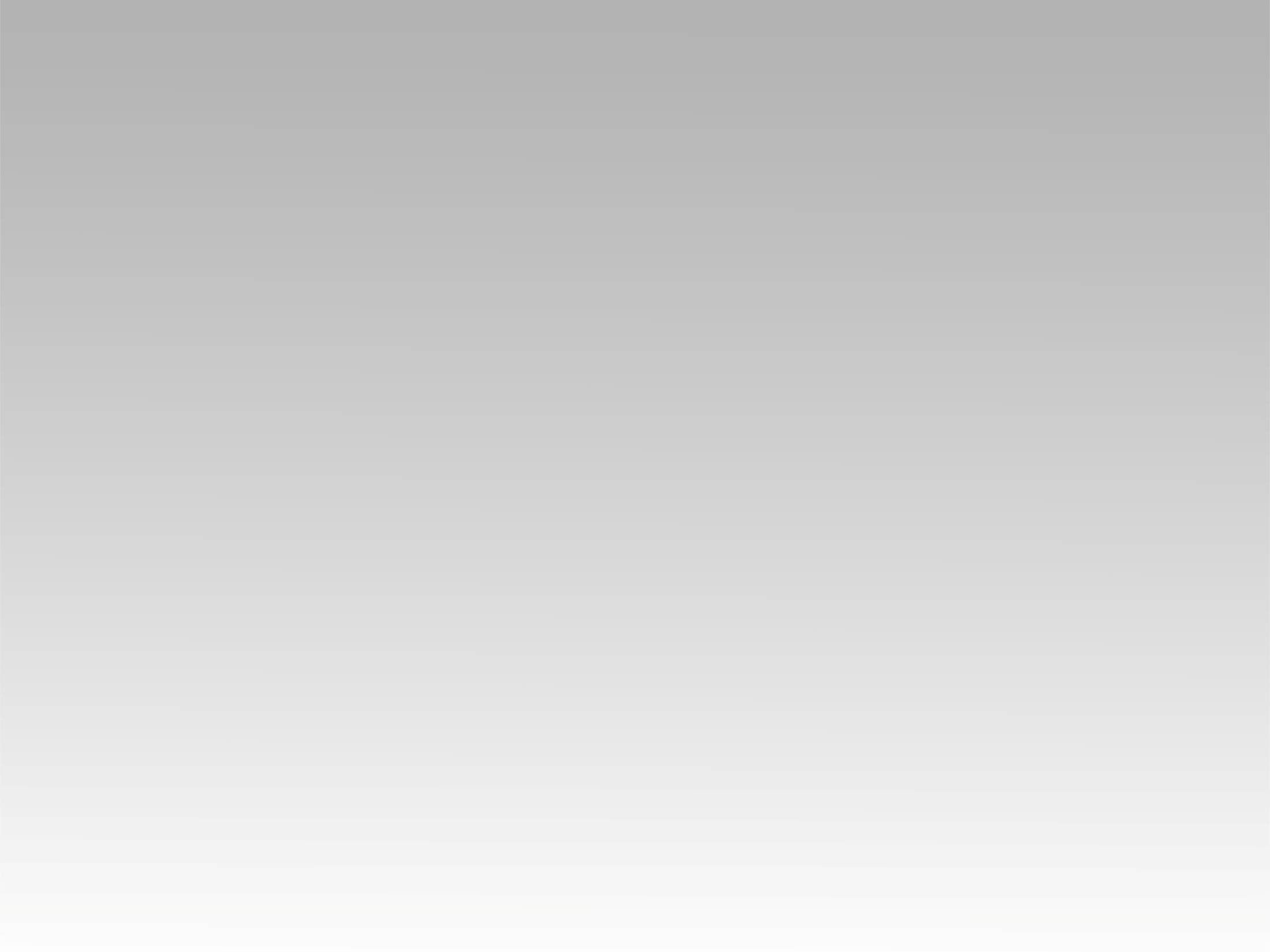 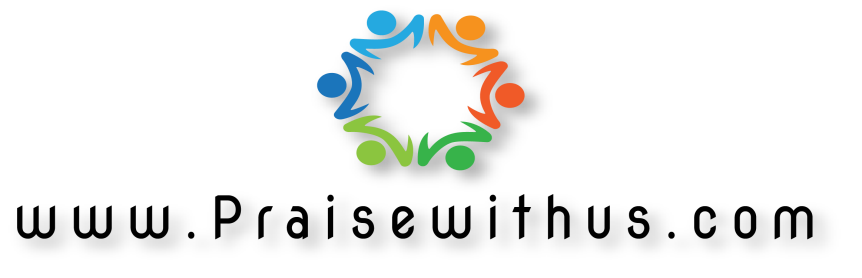